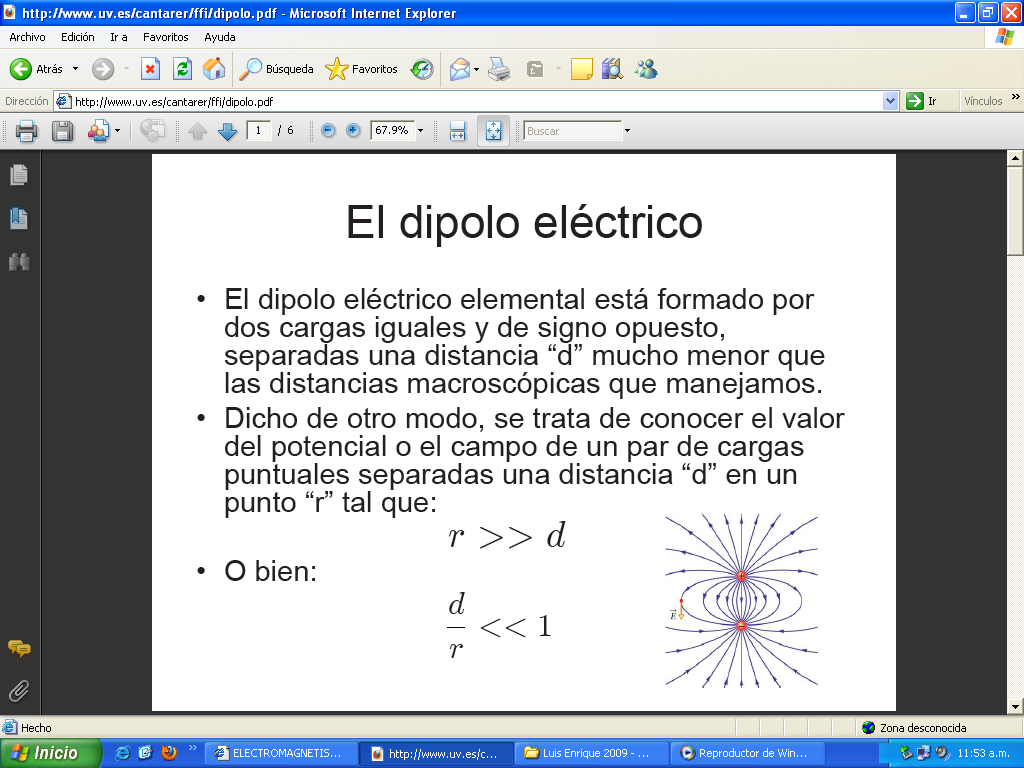 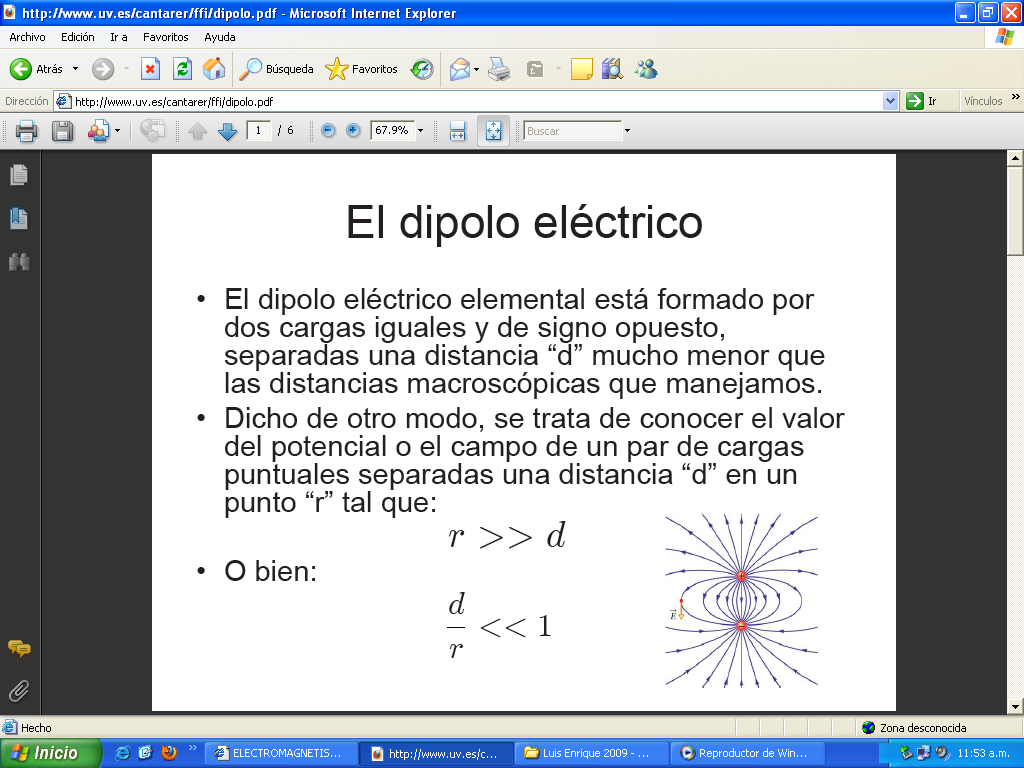 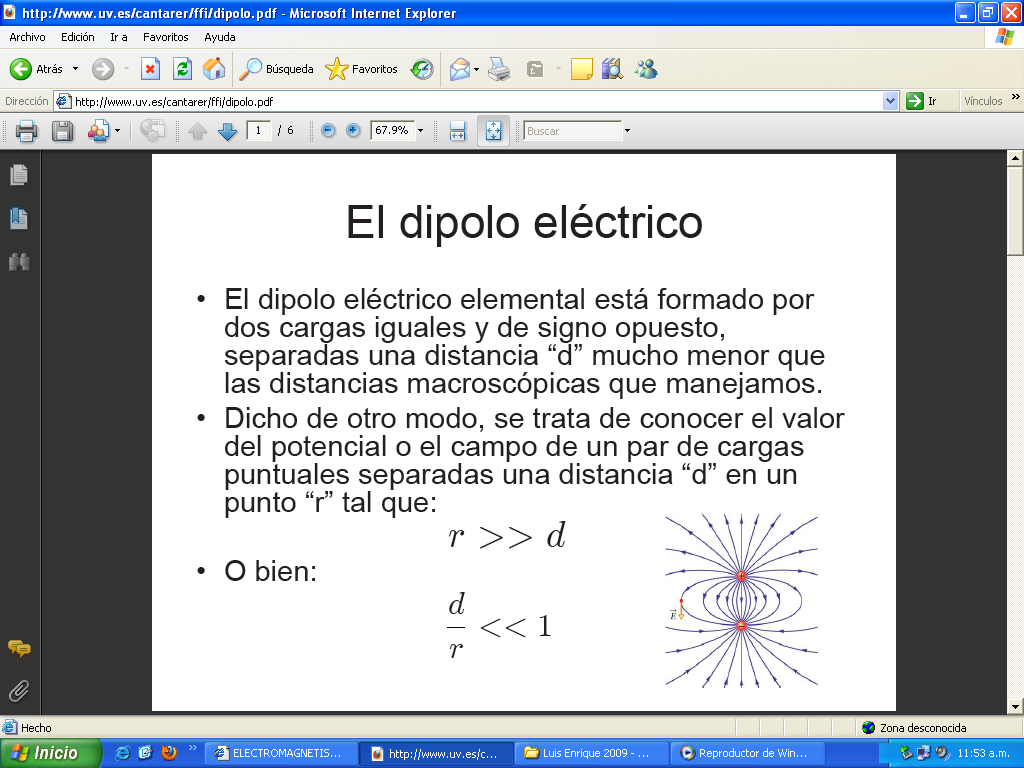 Lic . Julio .C. Tiravantti  Constantino
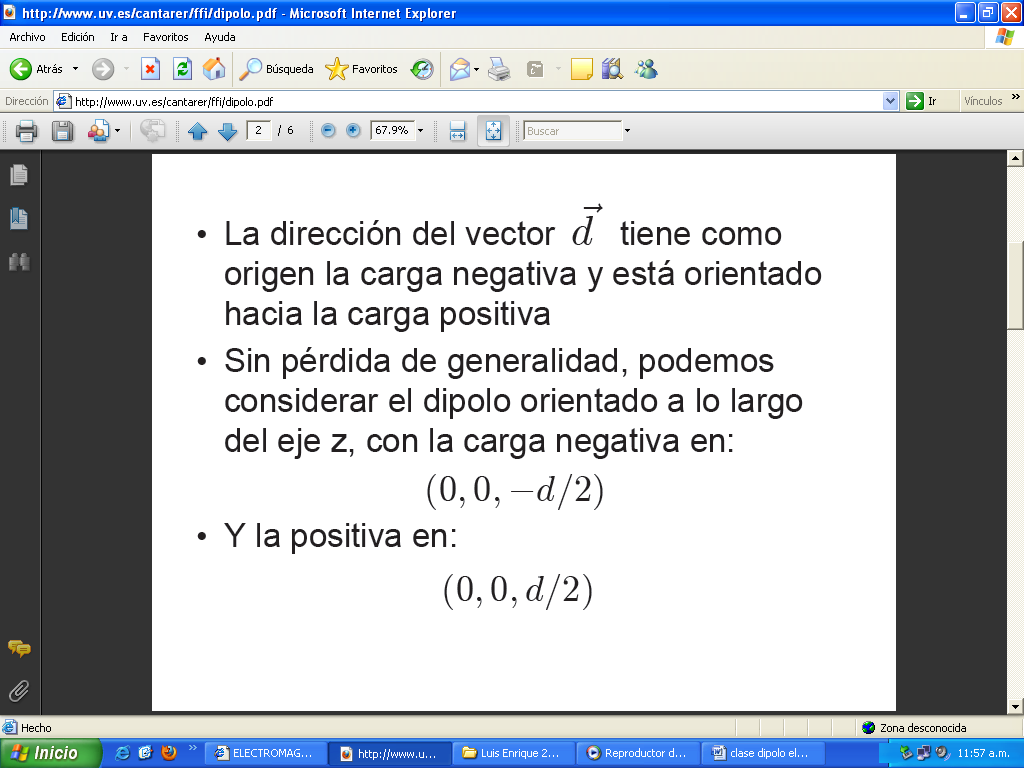 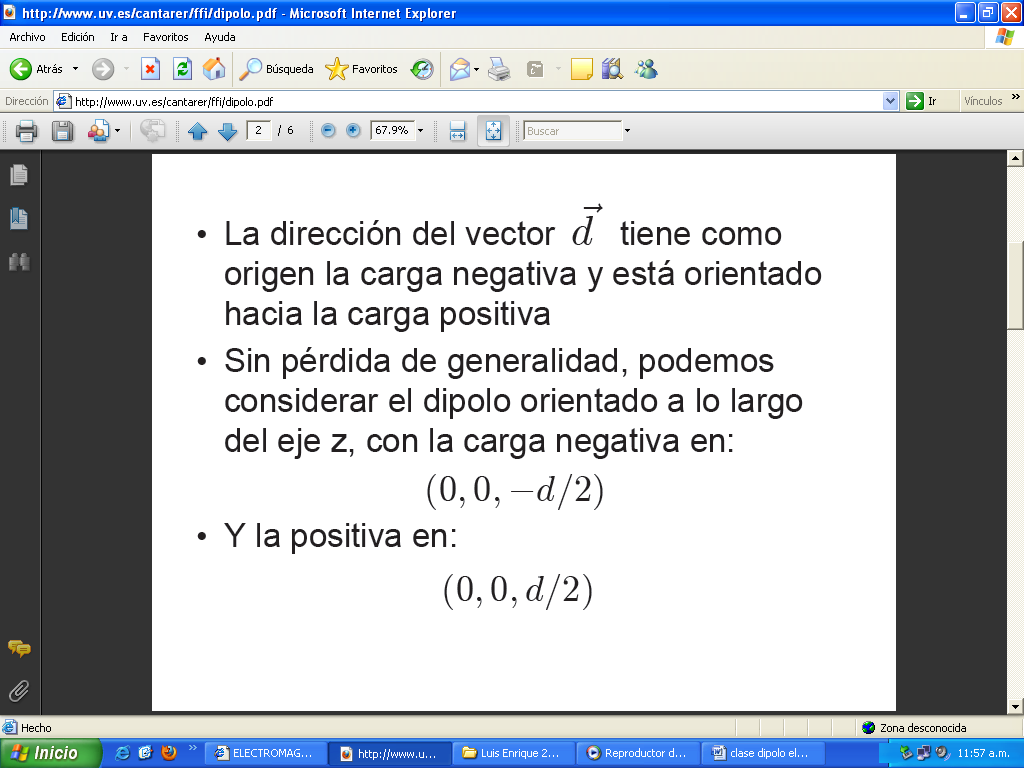 Lic . Julio .C. Tiravantti  Constantino
z
p
r1
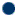 +q
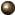 r
d
r2
r2 - r1
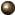 -q
r2 – r1 =d cos
Lic . Julio .C. tiravantti  Constantino
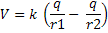 Si   d  muy pequeña  compara con r  se puede expresar  la ecuación anterior por
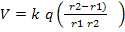 r2 – r1 = d cos θ
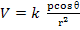 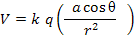 Lic . Julio .C. Tiravantti  Constantino
Cálculo del campo eléctrico
EN COORDENADAS ESFÉRICAS
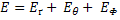 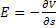 Donde   el diferencial  s representa un diferencia en cualquier coordenada.
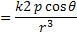 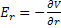 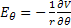 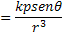 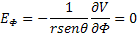 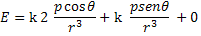 Lic . Julio .C. Tiravantti  Constantino
En general si se tienen varias cargas  q1 , q2 , . . . . . . . qn   en los puntos  p1, p2  . . . . pn   el   momento dipolar eléctrico de la distribución es
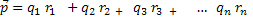 Para el caso de dos cargas puntuales  es:
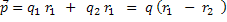 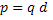 En modulo
Lic . Julio .C. Tiravantti  Constantino
Tomando el eje z en la dirección de p el momento dipolar eléctrico de varias cargas es en módulo.
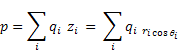 Lic . Julio .C. Tiravantti  Constantino
Fuerza sobre un dipolo
Cuando un dipolo eléctrico se coloca en un campo eléctrico si el campo eléctrico esta orientado en dirección del dipolo  
F = q E- q E* =  q ( E- E*)
E-E* =( d/dx )E a
F =  q  a  dE/dx  = p dE/dx
Donde a es la distancia entre las cargas  q es la carga
Este resultado muestra que el dipolo tiende a moverse en la dirección que el campo crece . si E es constante  
F = 0
Lic . Julio .C. Tiravantti  Constantino
Energía potencial del dipolo
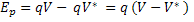 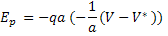 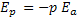 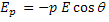 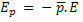 Lic . Julio .C. Tiravantti  Constantino
Si despreciamos la pequeña diferencia entre E y E*  las fuerzas sobre cada una de las cargas forman un par.
qE
E
a
Dipolo eléctrico dentro de un campo eléctrico
-qE
Lic . Julio .C. Tiravantti  Constantino
Calcular el potencial eléctrico en el punto J para la distribución de carga llamada cuadrupolo eléctrico lineal
J
r1
q
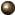 r
- 2q
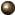 r2
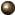 +q
Lic . Julio .C. Tiravantti  Constantino
La carga neta del sistema es cero
No existe potencial mono polar
El momento dipolar es cero
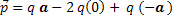 No existe potencial dipolar
Entonces debe existir potencial cuadripolar
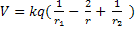 Debemos  calcular  1/r1    y 1/r2
Lic . Julio .C. Tiravantti  Constantino
por la ley de  cosenos
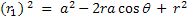 Dividiendo entre  r2  , sacando raíz
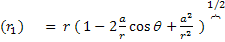 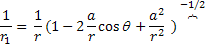 Usando el desarrollo del binomio
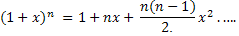 Con   n= - ½   y   x =
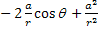 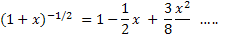 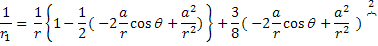 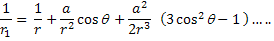 Trabajando de igual forma se obtiene para  r2
Lic . Julio .C. Tiravantti  Constantino
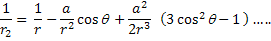 Remplazando estas dos últimas ecuaciones  para el potencial resulta
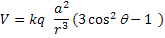 Pero el momento cuadripolar es :
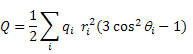 Lic . Julio .C. Tiravantti  Constantino
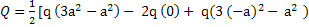 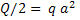 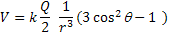 Lic . Julio .C. Tiravantti  Constantino
Lic . Julio .C. Tiravantti  Constantino